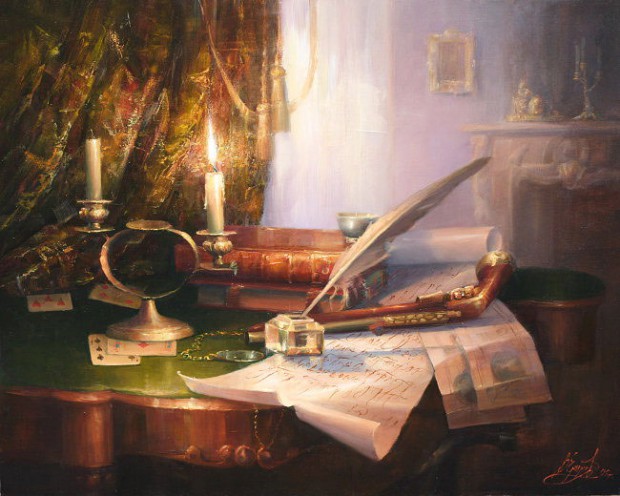 Францыск Скарына
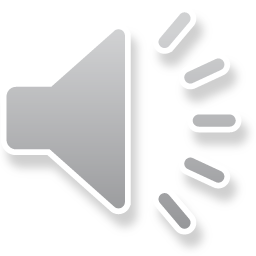 Уводзіны
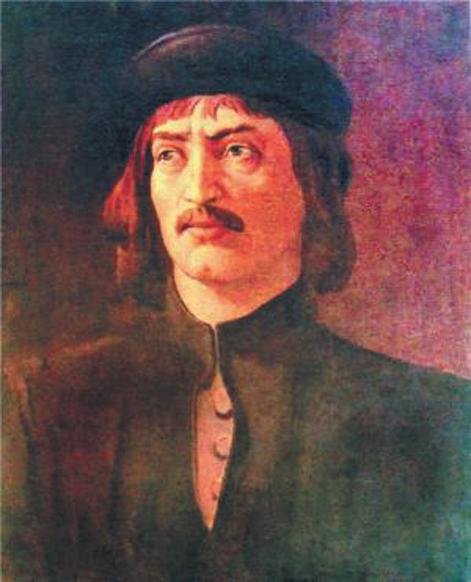 Францыск Скарына, які жыў і тварыў у эпоху еўрапейскага гуманістычнага Рэнесанса (первая палова ХVI стагоддзя), шырока вядомы на Беларусі. Яго імем названы шматлікія вуліцы, школы, вышэйшыя і сярэднія навучальныя ўстановы краіны, ордэн Францыска Скарыны – вышэйшая дзяржаўная ўзнагарода. Але шмат з жыцця вялікага гуманіста да нашага часу пакрыта таямніцай. Некалькі стагоддзяў даследчыкі вывучаюць загадку асобы, імкнуцца ўзнавіць этапы жыцця і творчасці стваральніка першай друкаванай Бібліі на старабеларускай мове, якая адрасавана не толькі беларусам, але і ўсім усходнеславянскім народам. Біблія Скарыны выйшла раней нямецкай Марціна Лютэра і амаль на паўстагоддзя папярэдзіла польскіх і расійскіх стваральнікаў. Але і сення жыццеапісанне вялікага асветніка дакладна не выяўлена. Невядомы дакладныя даты яго нараджэння і смерці, месца пахавання, вельмі супярэчлівыя сведкі пра веравызнанне. Аднак жа пошукі вялі дзясяткі пытлівых разумаў, таму што значэнне Скарыны для развіцця еўрапейскай пісьменнасці цяжка пераацэньваць.
Францыск з «слаўнага мястэчка Полацк»
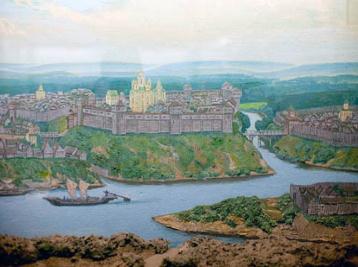 Беларускі асветнік і першадрукар Францыск Скарына нарадзіўся, па яго ж выразу, у  “слаўным мястэчку Полацк” , у сям’і купца. Даты яго нараджэння большасць даследчыкаў адносяць да 1490 г., менавіта ен быў вызначаны пры святкаванні 500-гадоўя з дня нараджэння першадрукара. Абгрунтаваннем гэтага з’яўляецца факт таго, што ў 1504 г. Скарына паступіў ва ўніверсітэт польскага г. Кракаў, куды прымалі з 14 гадоў. Знойдзеныя больш чым сто гадоў назад акты засведчылі, што праз два гады ен атрымаў вучоную ступень бакалаўра. Праз некалькі гадоў Францыск апынуўся ў Італіі, дзе ў 1512 г. пасля сдачы экзаменаў пры Падуанскім універсітэце атрымлівае званне доктара медыцыны.
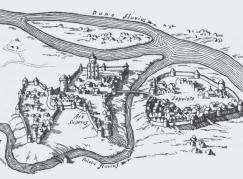 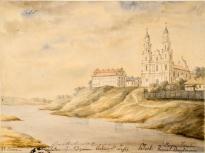 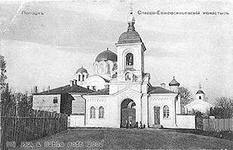 «Слаўнае месца Полацк»
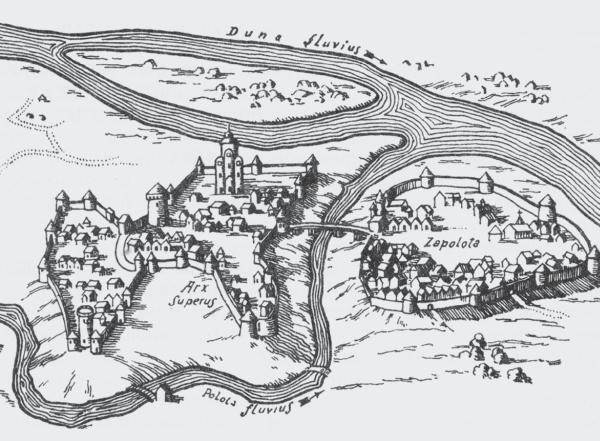 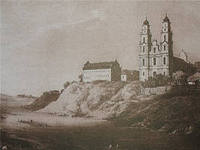 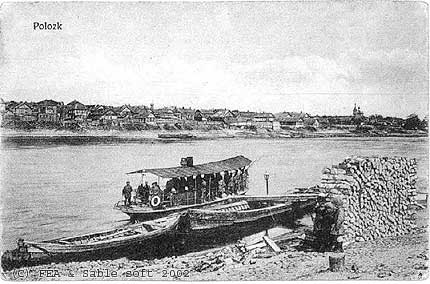 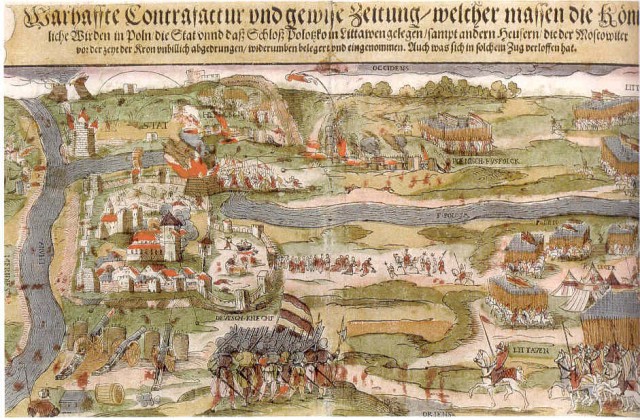 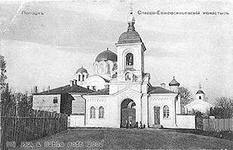 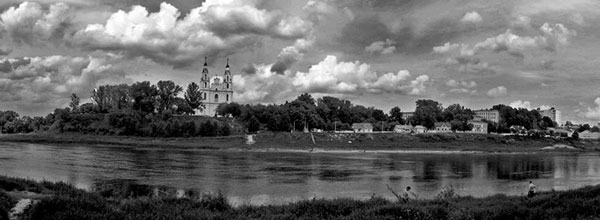 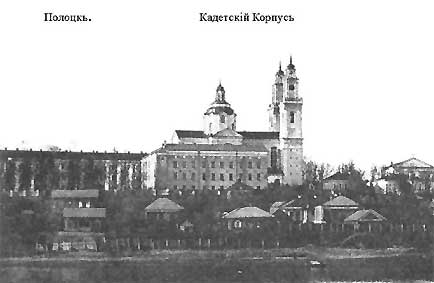 Беларуская Біблія
Пры фінансавай падтрымцы беларускіх меценатаў Францыск Скарына засноўвае ў сталіцы Чэхіі – Празе – тыпаграфію. 6 жніўня 1517 г. ен выдае Псалтыр, затым амаль кожны месяц – новую кнігу Бібліі. За два гады ен выдае 23 ілюстраваныя кнігі. Мабыць, Скарына ўжо меў рукапісы ўсіх кніг Бібліі ў перакладзе на родную мову, чым занімаўся некалькі гадоў пасля навучання ў Італіі.
             Выдадзеная Ф. Скарынай Біблія ў яго перакладзе на старабеларускую мову – унікальная падзея. Напісаныя ім прадмоўі і пасляслоўі замацавалі неабходнае для той эпохі пачуцце аўтарскага самапазнання, патрыятызму, гістарызму, пазнанне неабходнасці кожнай падзеі жыцця.
           Мова, на якой Францыск Скарына друкаваў свае кнігі, была заснавана на царкоўнаславянскай мове, але з большай колькасцю беларускіх слоў, і таму была больш зразумела насельніцтву Вялікага княства Літоўскага. Біблія Скарыны парушала тыя правілы, якія былі пры перапісванні царкоўных кніг: мела тэксты ад выдаўца і нават гравюры з яго выявай. Гэта адзіны выпадак за ўсю гісторыю выдання Біблій ва усходняй Еўропе. З прычыны забароны на самастойны пераклад Бібліі каталіцкая і праваслаўная царква адрынула кнігі Скарыны.
Біблія
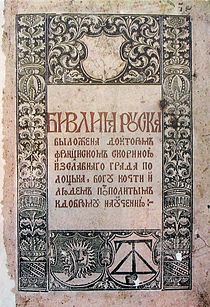 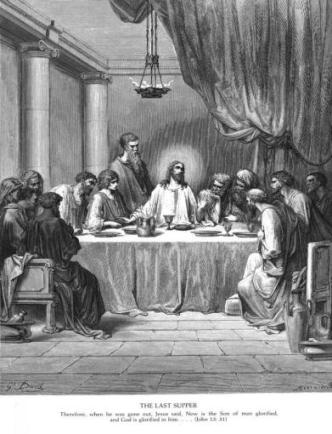 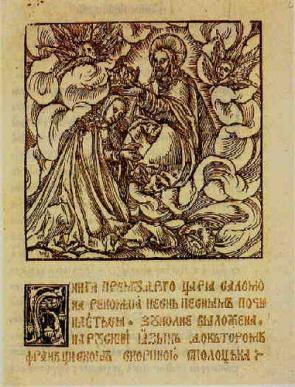 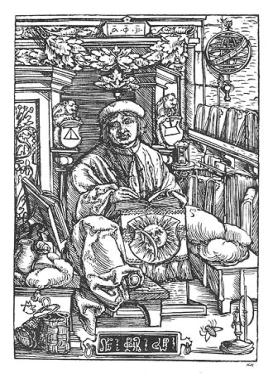 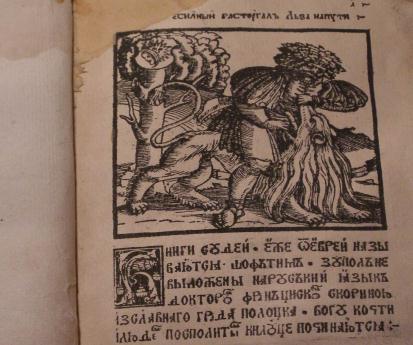 Доктар, сакратар, садоўнік
Каля 1512 г. Скарына вяртаецца на радзіму і засноўвае ў Вільні першую ўсходнеславянскую тыпаграфію. Ужо ў наступным годзе ен выдае “Малую падарожную кніжку”, дзе аб’ядноўвае Псалтыр, тэксты царкоўных служб і гімнаў і астранамічны царкоўны календар. У сакавіку 1525 г. там жа Скарына выдае “Апостал”.
          Амаль дзесяць гадоў Скарына сумяшчае пасады сакратара і ўрача на службе віленскага епіскапа – пазашлюбнага каралеўскага сына. Адначасова займаецца выдавецкай справай, дапамагае брату ў гандлі.
          Ф. Скарына шмат вандруе. Ен наведваецца ў Вітэнберг да заснавальніка нямецкага пратэстантызма Марціна Лютэра. Як раз у гэты час (1522-1542гг.) заснавальнік лютэранств перакладваў на нямецкую мову і выдаваў пратэстанскую Біблію. Таксама ен быў доктарам тэалогіі, а Скарына глыбока цікавіўся сацыяльна-прававымі і эстэтычнымі праблемамі ў кантэксце біблейскага вучэння. Аднак бліжэння паміж імі не адбылося. Больш таго, Лютэр западозрыў у беларускім першадрукары каталіцкага місіянера і пакінуў горад.
          Нягледзячы на гэты, іх лесы вельмі падобныя. Марцін Лютэр выдае пратэстанскую Біблію на нямецкай мове і фактычна кананізуе яе. Тое ж самае можна сказаць пра роль Францыска Скарыны ў фарміраванні беларускай мовы.
         Прыкладна ў той жа час, калі Ф. Скарына наведваў Марціна Лютэра, ен пабываў у Маскве з асветніцкай місіяй. Верагодна, ен прапанаваў свае паслугі як выдавец і перакладчык. Аднак уплыў беларуса Ф. Скарыны на фарміраванне рускай мовы ў большай ступені прайшло пазней.
У хуткім часе Ф. Скарына па запрашэнні апошняга магістра Тэўтонскага ордэна прускага герцога Альбрэхта наведвае Кенінсберг. У гэты час у Вільне пры пажары, які знішчыў дзве трэці горада, згарэла тыпаграфія Скарыны. Прыйшлося, нягледзячы на гнеў герцага, вяртацца. Драматычныя падзеі на гэтым не скончыліся. У час пажара гіне яго жонка. Годам раней памер старэйшы брат. Яго крэдыторы, польскія “банкіры”, выказалі даўгавыя прэтэнзіі Францыску, і ен апынуўся ў турме. Праўда праз некалькі тыдняў ен быў вызвалены і ўзяты пад каралеўскую апеку.
           Выдавецкая і асветніцкая дзейнасць не прынесла дывідэндаў, хутчэй знясілела яго першапачатковы капітал. Пасля смерці яго апякуна – віленскага епіскапа – Францыск адпраўляецца ў Прагу. Ен уладкоўваецца садоўнікам да караля Фердынанда І Габсбурга, які пазней стане імператарм Свяшчэннай Рымскай Імперыі.
          Але ж пытанне: што за незвычайнае пераўтварэнне ўрача і выдаўца ў садоўніка? Хутчэй за ўсе, Ф. Скарына быў батанікам-садаводам. У тыя часы медыцынская адукацыя ўключала ў сябе і веданне батаніцы.
         Захавалася перапіска чэшскага караля са сваім сакратаром, у якой бачна, што  “італьянскі садоўнік Францыск” служыў у яго да ліпеня 1539 г.
Тыпаграфія
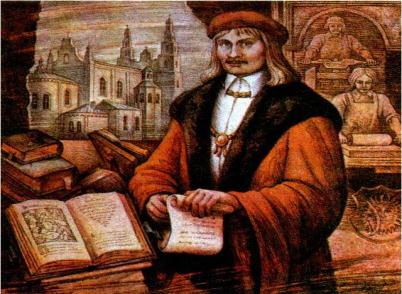 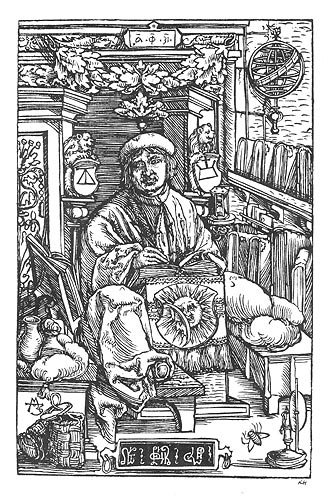 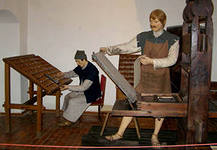 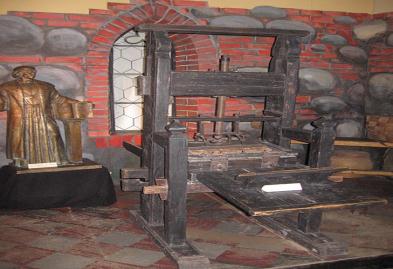 Цікавыя факты
У гісторыкаў есць звесткі і пра папярэднікаў Францыска Скарыны, напрыклад Джона Літоу (магчыма Івана Ліцвіна), які займаўся друкарскай справай у Лондане.
У “Зале сарака” Падуанскага ўніверсітэта намаляваны партрэты сарака славутых выпускнікоў гэтай alma mater. Сярод іх, другі пасля Галілея, – Францыск Скарына.
Некаторы час лічылася, што Скарыну на самой справе звалі Георгіем. Упершыню пра гэта сталі гаварыць у другой палове ХІХ ст., пасля таго як у 1858 г. былі апублікаваны копіі двух грамат караля Сігізмунда І на лацінскай мове.
Шрыфты і гравіраваныя застаўкі з віленскай тыпаграфіі Скарыны выкарыстоўваліся кнігавыдаўцамі яшчэ сто гадоў.
З 1991 па 2005-ы год імі Францыска Скарыны быў названы галоўны праспект Мінска. Аднак пасля ен быў перайменаваны у праспект Незалежнасці, а былы Старабарысаўскі тракт, побач з якім знаходзіцца Нацыянальная бібліятэка, атрымаў назву вуліцы Францыска Скарыны.
Імем Францыска Скарыны названа малая планета № 3283, адкрытая савецкім астраномам М. І.Чарных.
Заключэнне
У Беларусі Францыск Скарына лічыцца адным з найвялікіх гістарычных дзеячаў. У яго гонар названы найвысокія ўзнагароды краіны, медаль і ордэн. Яго імя носяць універсітэт у Гомелі, цэнтральная бібліятэка, педагагічная вучэльня, гімназія №1 у Полацку, гімназія № 1 у Мінску, недзяржаўнае грамадскае з'яднанне «Грамадства беларускай мовы» («Таварыства беларускай мовы») і іншыя арганізацыі і аб'екты. Помнікі яму стаяць у Полацку, Мінску, Лідзе, Калінінградзе, Празе.
        У 1990 годзе па развязку ЮНЭСКА ў свеце ўрачыста адзначалі 500-годдзе Францыска Скарыны. У гонар юбілею выдавецтва «Беларуская Энцыклапедыя» ім. Петруся Броўкі ў 1991 годзе выпусціла трохтамовае факсімільнае выданне 23 кніг «Бібліі рускай», надрукаванай Францыскам Скарынам у 1517-1519 гадах у Празе на мове свецкай пісьмовасці, зразумелай людзям таго часу і даступным сучасным чытачам.
         Чым насамрэч Францыск Скарына займаўся ў Празе апошнія гады жыцця — у дакладнасці невядома. Хутчэй за ўсё, практыкаваў як лекар.
       Дакладная дата яго смерці не ўсталявана, большасць навукоўцаў мяркуюць, што Скарына сканаў каля 1551 года, бо ў 1552 годзе яго сын Сімяён прыязджаў у Прагу за спадчынай.
Помнікі Ф. Скарыне
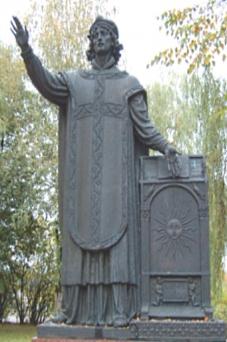 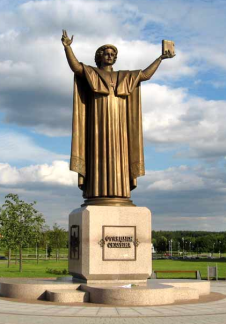 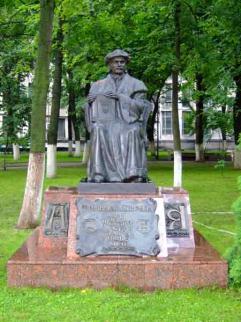 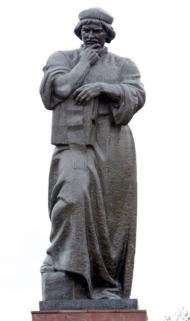 Помнік каля нацыянальнай
бібліятэкі РБ
Помнік у Лідзе
Помнік каля БДУ
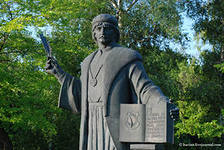 Помнік у яго родным горадзе
Помнік у Празе
Цікавыя рэчы
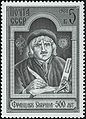 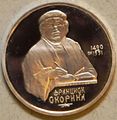 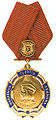 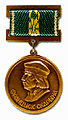 Юбілейная манета СССР, 1990 год
Паштовая марка
СССР, 1988 год
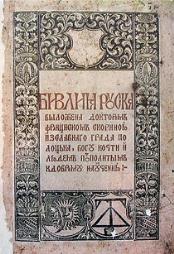 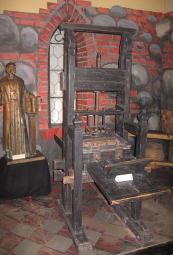 Ордэн Францыска Скарыны
Медаль Францыска Скарыны
«Біблія руска»
Скарыны
Друкарскі станок Ф. Скарыны
Францыск Скарына
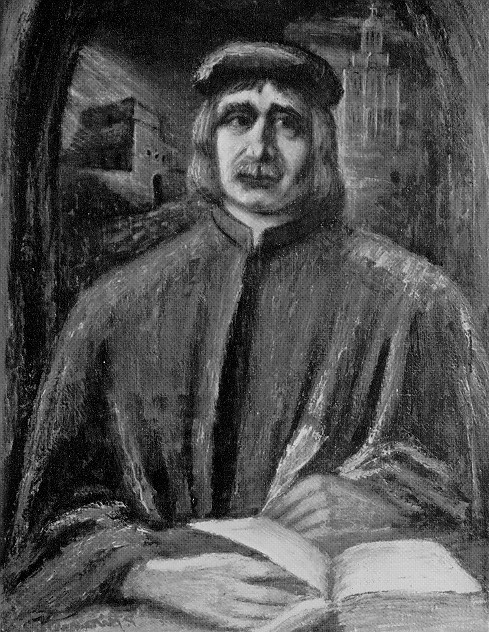 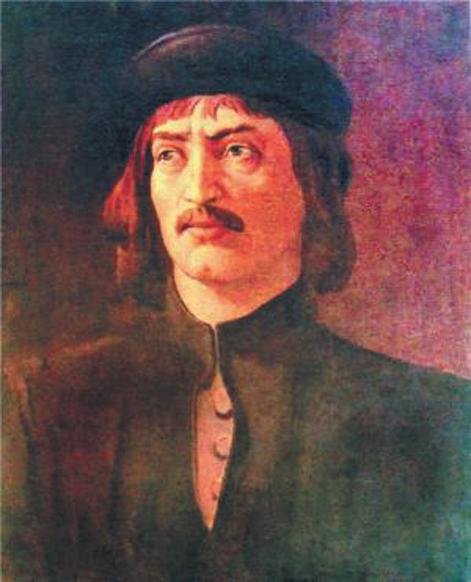 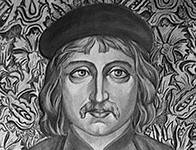 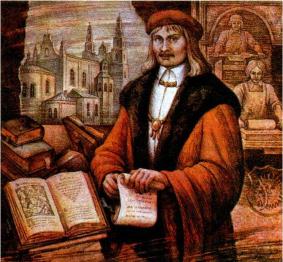